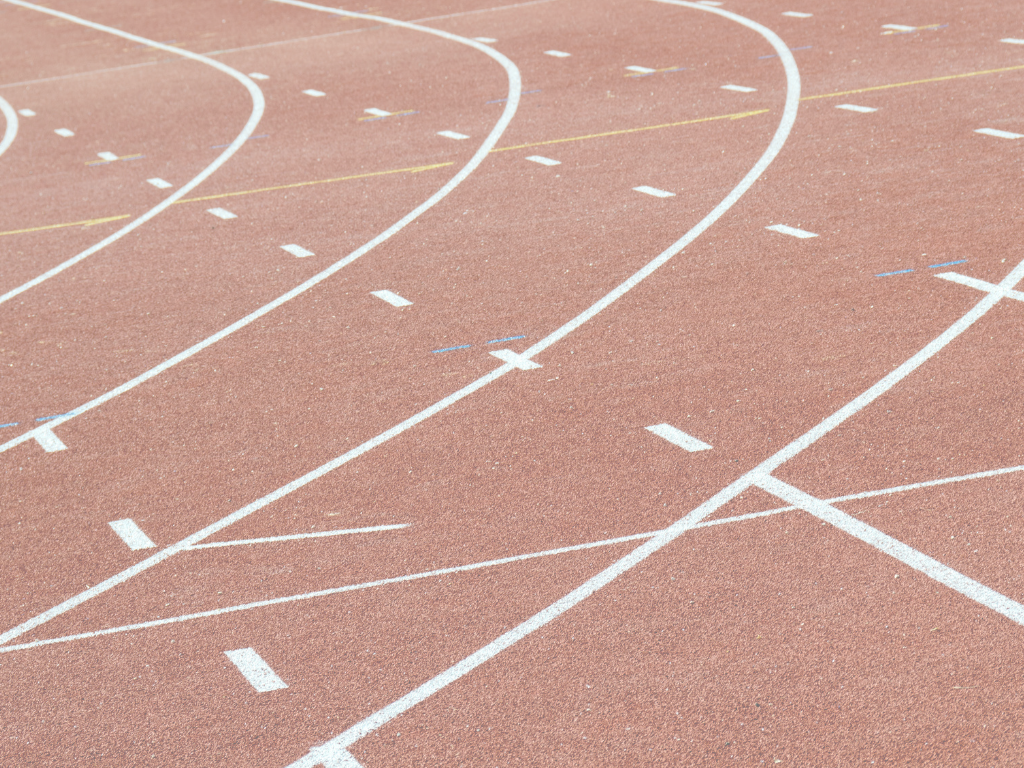 Getting Started at ATU
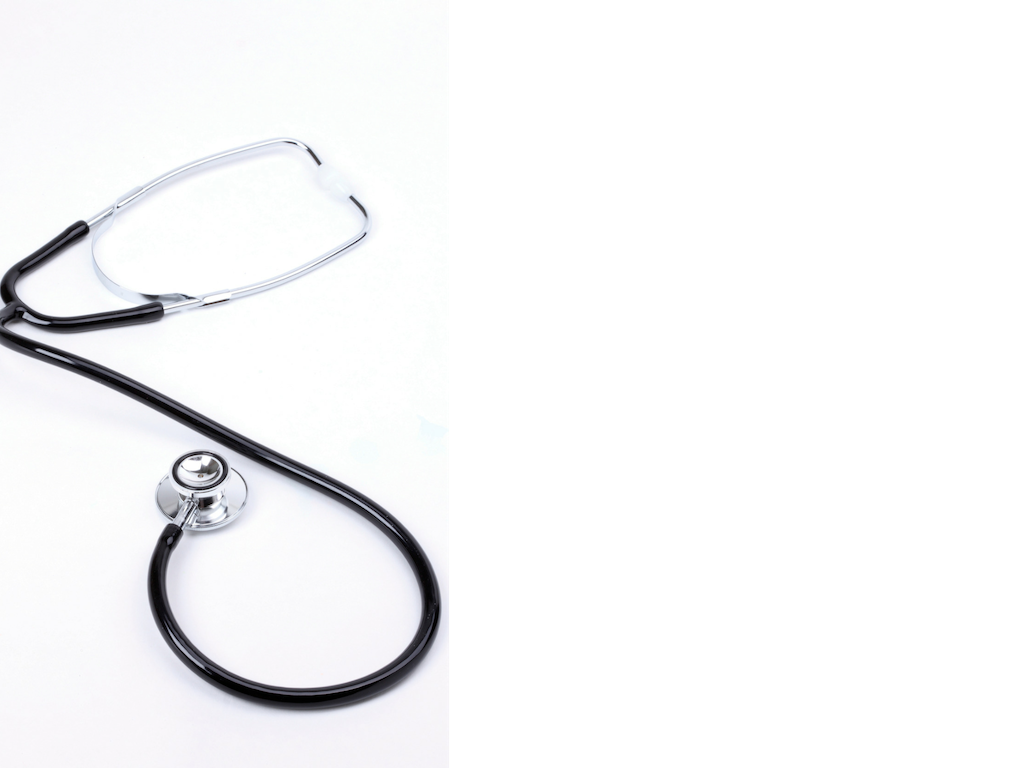 HEALTH CARE
The Health and Wellness Center provides a wide range of primary health care plus health and wellness educational programming, consultation, and referral services that meet the particular needs of our students. In addition, to medical services, students can access a wide range of free and confidential counseling, consultation and outreach services. We encourage you to visit the health center not only when you are ill or injured, but also when you have questions or concerns about any health and wellness issue.
VISIT THE FOLLOWING LINKS FOR MORE INFORMATION
Health
 Center
Student Health
 101
Student Wellness
 Events
Counseling Services
Mental Health
 Screening
Schedule 
an Appointment
STUDENT WELLNESS | DOC BRYAN 119 | (479)968-0329 | WWW.ATU.EDU/HWC
SUICIDE PREVENTION
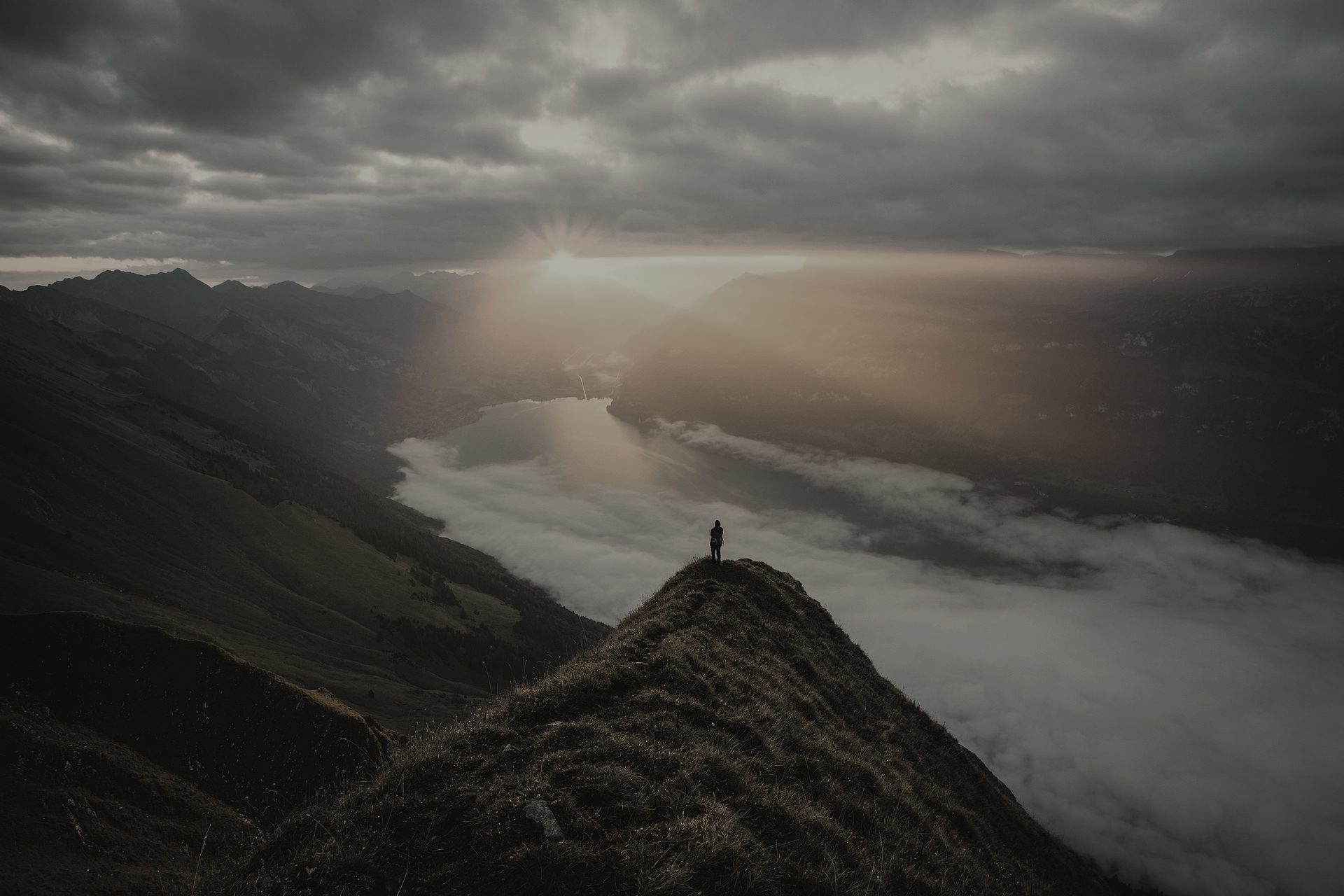 Counseling Services offers suicide prevention training called QPR throughout the year and all students are encouraged to attend.  This training teaches students how to intervene and help a friend who may be experiencing suicidal thoughts.
3. Make a referral:•If someone is in immediate harm call 9-1-1•Local campus resources (Counseling Services, CARE team)•National Suicide Prevention Lifeline (24/7/365 phone hotline), 1-800-273-8255•Lifeline Crisis Chat (http://www.suicidepreventionlifeline.org/gethelp/lifelinechat.aspx)•The Trevor Project (for LGBTQ youth)   Trevor Lifeline, 866-488-7386   Trevor Text, text ‘Trevor’ to 1-202-304-1200•Crisis Text Line, text ‘START’ to 741-741
1. Recognize signs and respond:•Verbal cues- hopeless, helpless, trapped•Withdrawal•Isolation•Changes in mood, sleep patterns, substance use•Giving away important possessions•Looking for and obtaining necessary items to commit suicide•Talking about death or dying
2. Take action or get others involved:•Ask directly about suicide•Express concern•Listen with empathy and no judgment•Remind them help is available•Remind them they’re not alone
COUNSELING SERVICES | DOC BRYAN 119 | (479)968-0329 | WWW.ATU.EDU/CSLCENTER
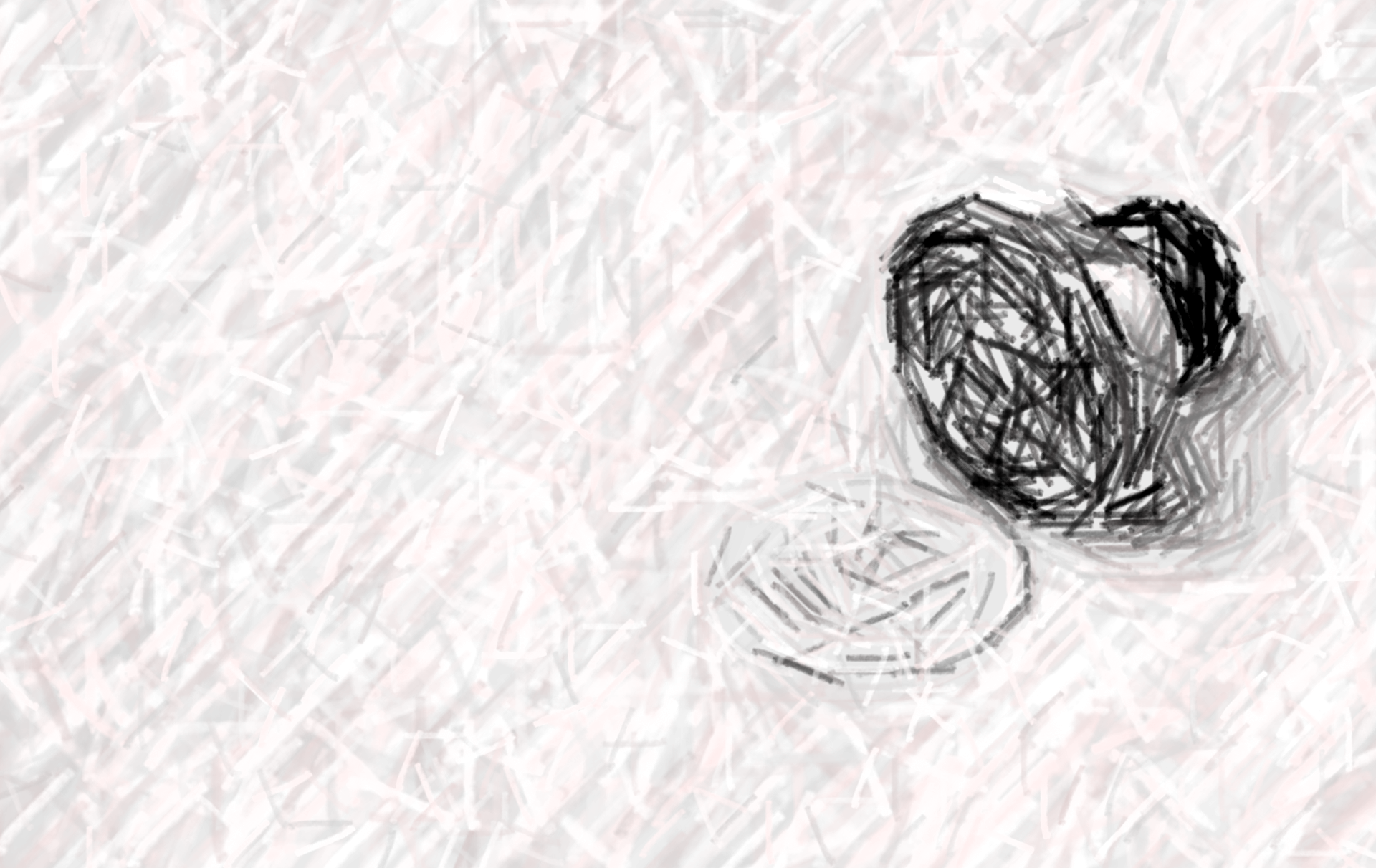 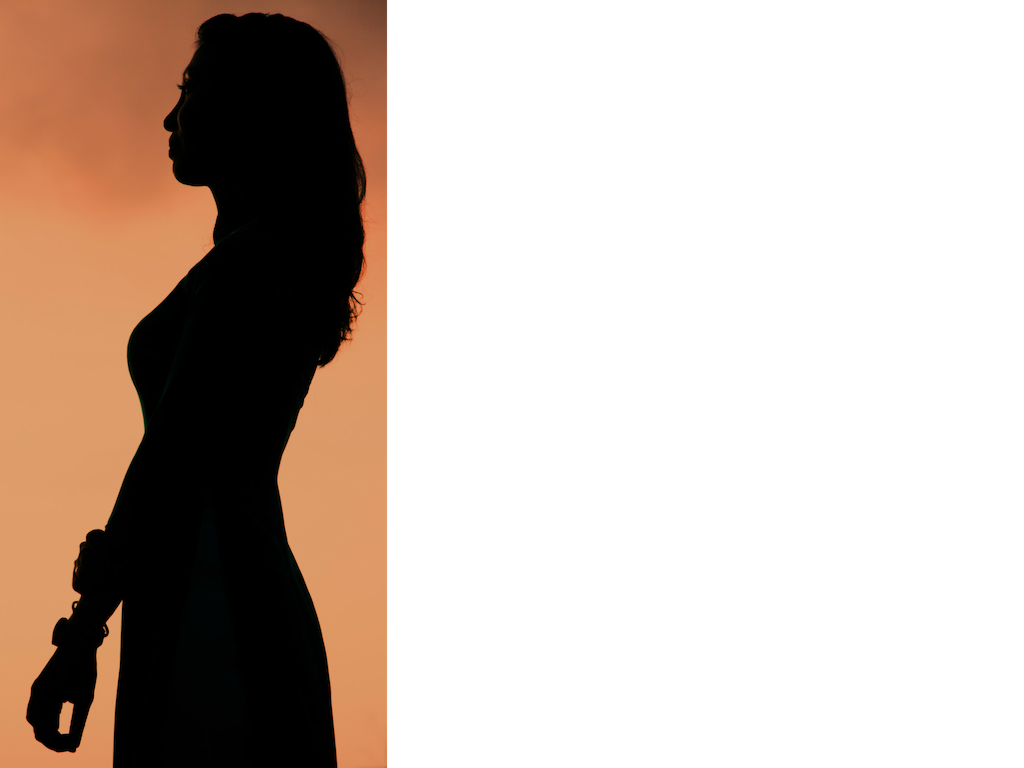 STUDENT CONFIDENTIALITY
Arkansas Tech University complies with the Family Educational Rights and Privacy Act (FERPA). Copies of FERPA related forms can be found HERE.
Directory information may be released to the public unless the student has requested that information be withheld. Directory information includes: the student's name, address, email address, telephone listing, date of birth, major field of study, full or part-time status, dates of attendance, degrees and awards received, most recent educational agency or institutions attended, participation in official recognized activities and sports, and the weight and height of members of athletic teams.
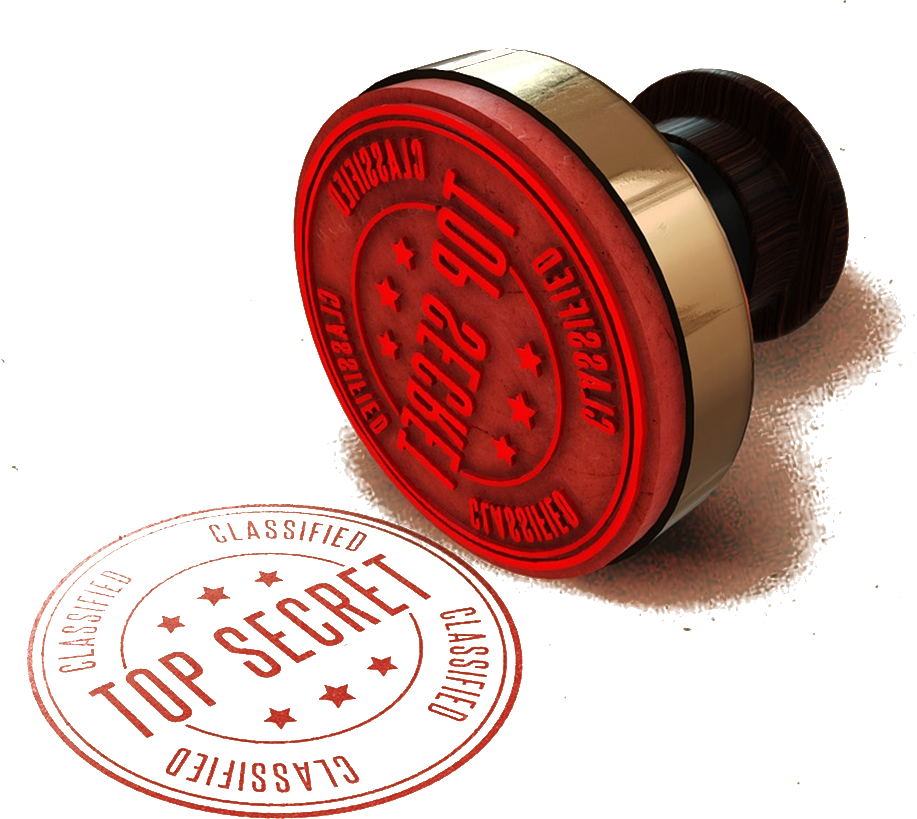 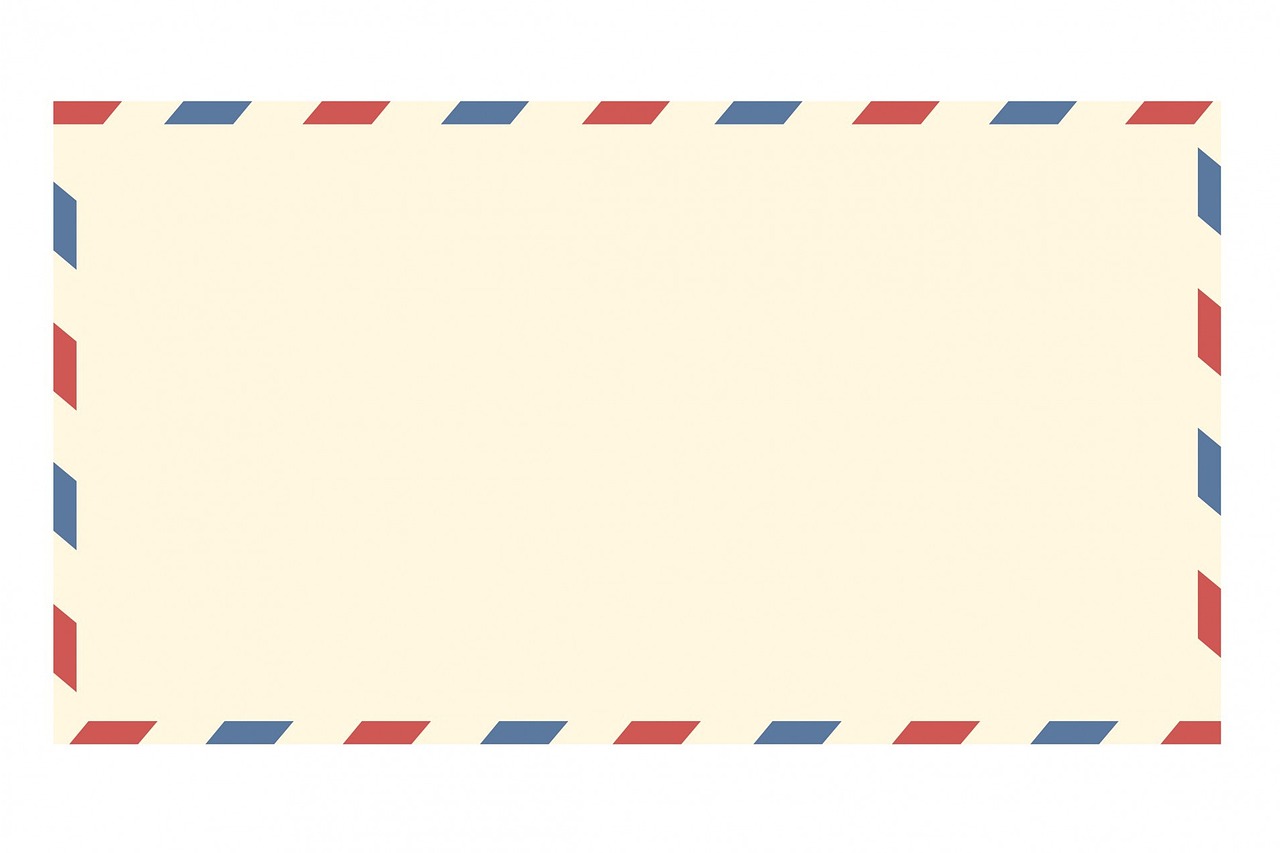 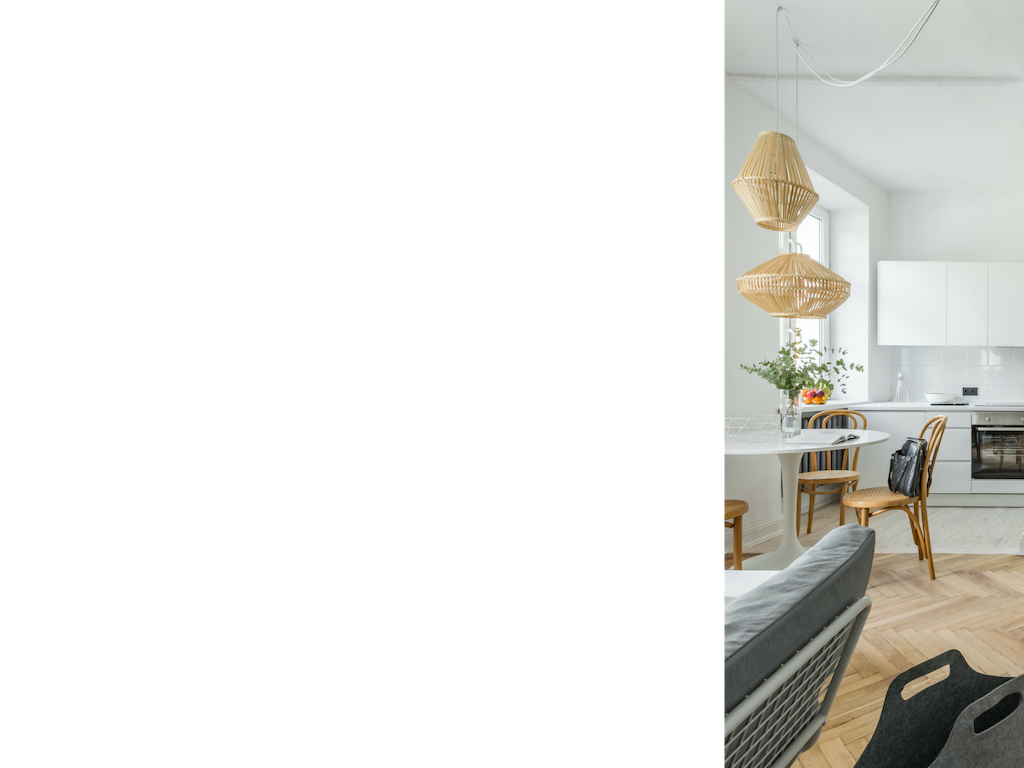 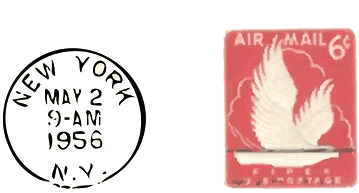 NAME & ADDRESS CHANGE
Students are responsible for notifying the University of any changes in name or address. Addresses can be changed in the OneTech portal. 

TO CHANGE YOUR ADDRESS:
 
Log on to OneTech at https://onetech.atu.edu 
Go to the "Home" tab
Click "Update Address & Phone" in "Personal Information"
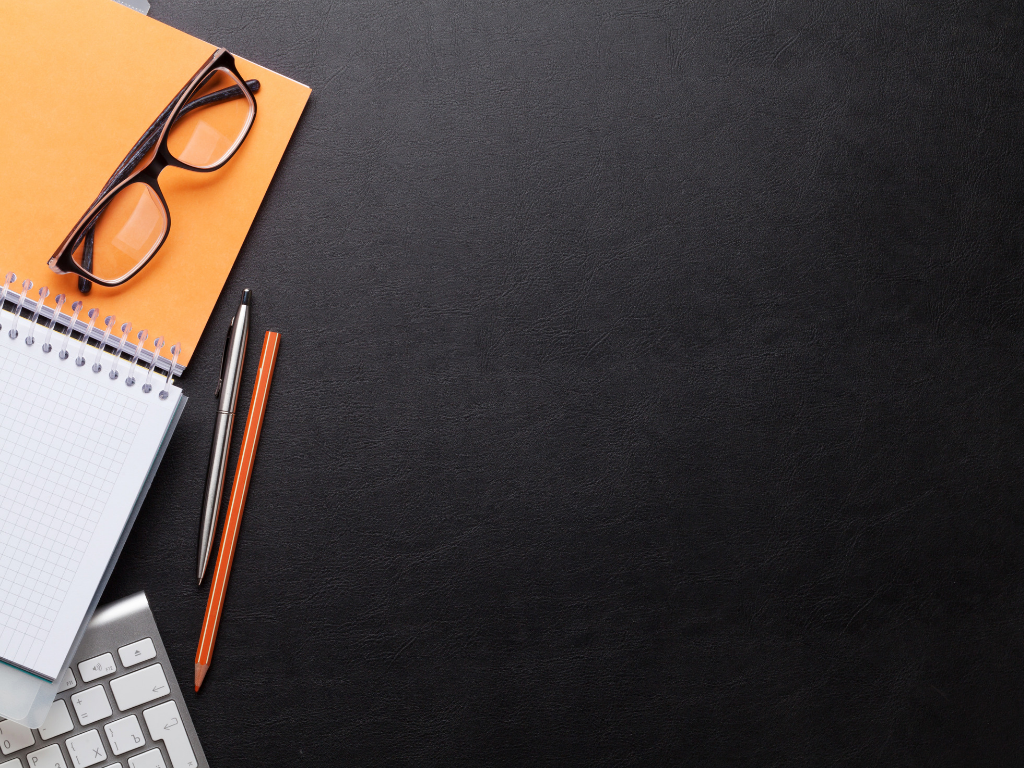 CAMPUS SUPPORT CENTER
The Office of Information Systems (OIS) offers information technology solutions, support, and services to ATU students, faculty, and staff through the Campus Support Center.
Get started with email:
Go to mail.atu.edu to access your Office 365 Account
To install Outlook on your computer, click the Office 365 logo in the top right hand corner
Next, click Install Office and select the apps you want to download
Request Support:
Call Campus Support at (479)968-0646
Email campussupport@atu.edu 

OR
Submit a Ticket Online
CAMPUS SUPPORT CENTER| ROSS PENDERGRAFT LIBRARY 150| (479)968-0646 | CAMPUSSUPPORT@ATU.EDU
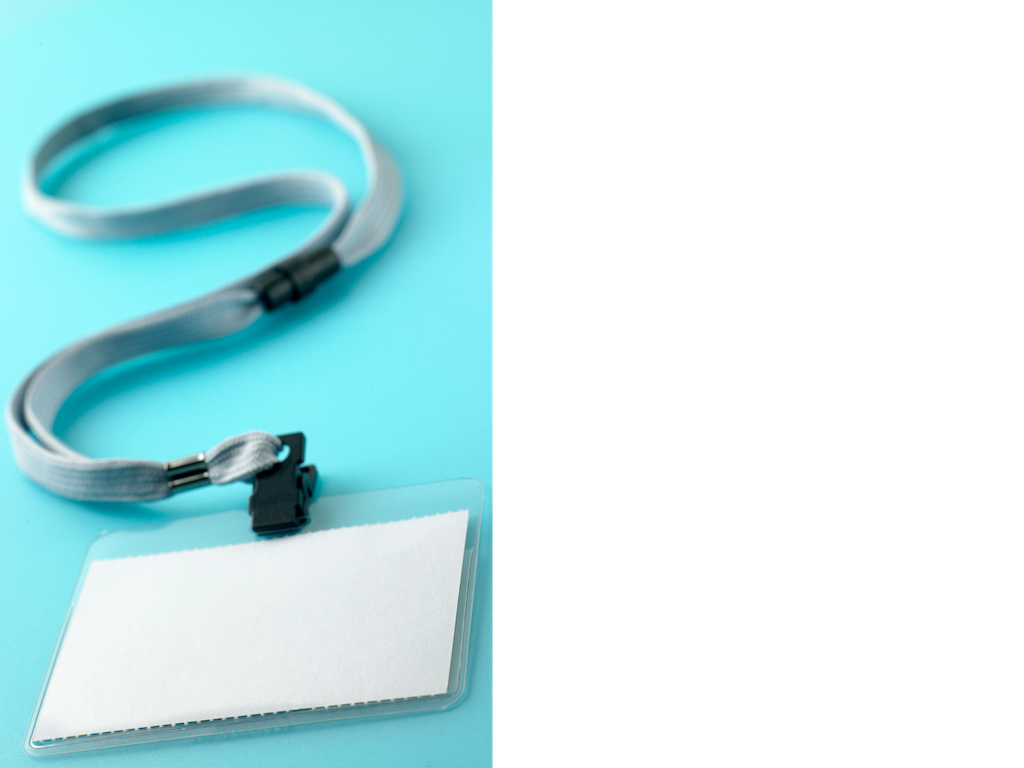 STUDENT ID CARD
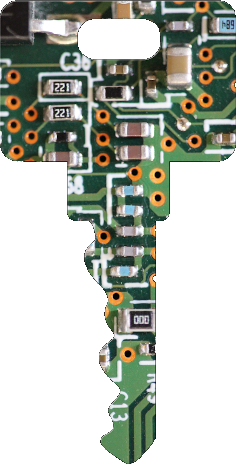 AN ATU STUDENT ID CARD ALLOWS YOU TO ACCESS:

Your residence hall
Food Services
Library Services
Tech Fit
Campus events, including athletic games
Access to academic buildings after hours
Discounts at participating area merchants
Wonderbucks (see description below)
Wonderbucks is a pre-paid spending account accepted at the Cafeteria, Baz Tech, Doc's Place, Library (printing), ATU Bookstore, and concession stands at football and basketball games. 

The first student ID card is free. Replacement ID cards are 25.00 and can be charged to your account.
ID CARD OFFICE| BROWN HALL 242| (479)880-4292 | WWW.ATU.EDU/STUACCTS/IDCARDS.PHP
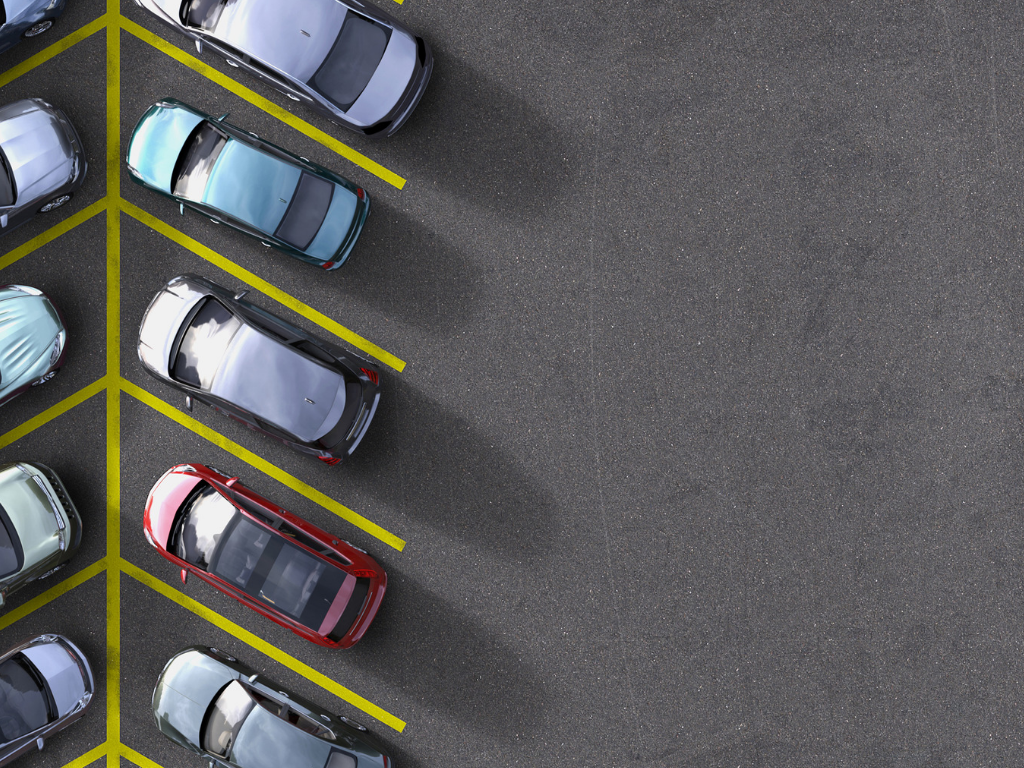 PARKING ON CAMPUS
If you drive to campus, you'll need a parking hang tag. To purchase a hang tag:

Log on to OneTech at https://onetech.atu.edu  
Go to the "Student Life" tab
Click "Purchase Your Parking Permit" in "Parking"
FOR MAPS AND DETAILED INFORMATION CLICK THE FOLLOWING LINK
Parking Information
PUBLIC SAFETY| 716 N EL PASO AVE| (479)968-0222 | DPS@ATU.EDU
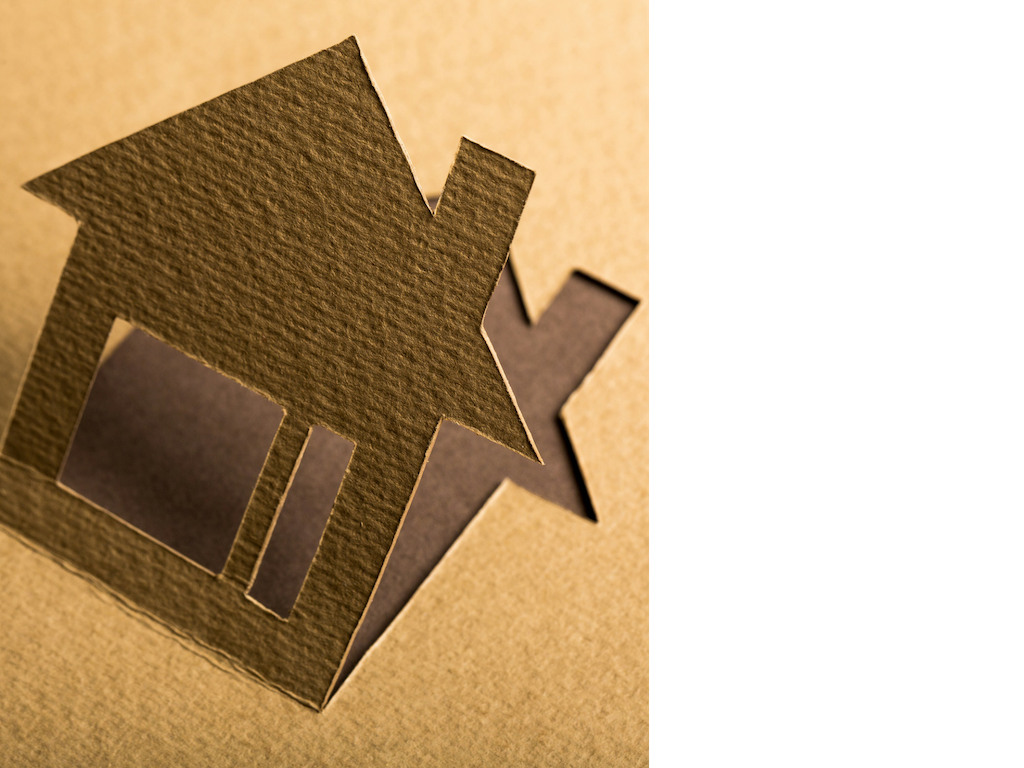 HOUSING
ATU and the Russellville area offer a variety of housing options. Explore the links below to discover some of the opportunities available to you. 

Please note: the ATU Graduate College does not officially endorse any of the privately owned property management websites listed below, nor does it screen or make any determinations about the properties listed therein. They are provided for convenience only.
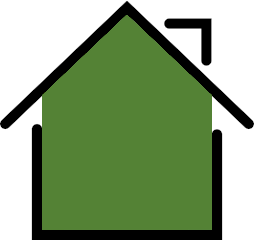 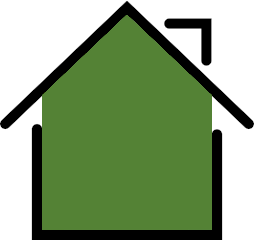 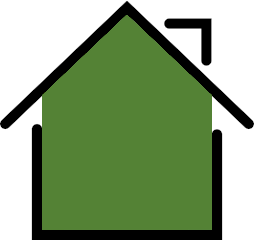 On-campus Housing
Realtor.com
Local Apartments